Velkomen til klubboppfølgingsmøte
4H Rogaland, 3. november 2021
Program
Årsmøte og årsmøtepapir
Nytt styre og klubbrådgjevar
Sak til (fylkes)årsmøte 
Nominer Årets klubb
Valkomiteen v/Brigt Slettebø
Arrangement 2022
SIKT21
Generell info
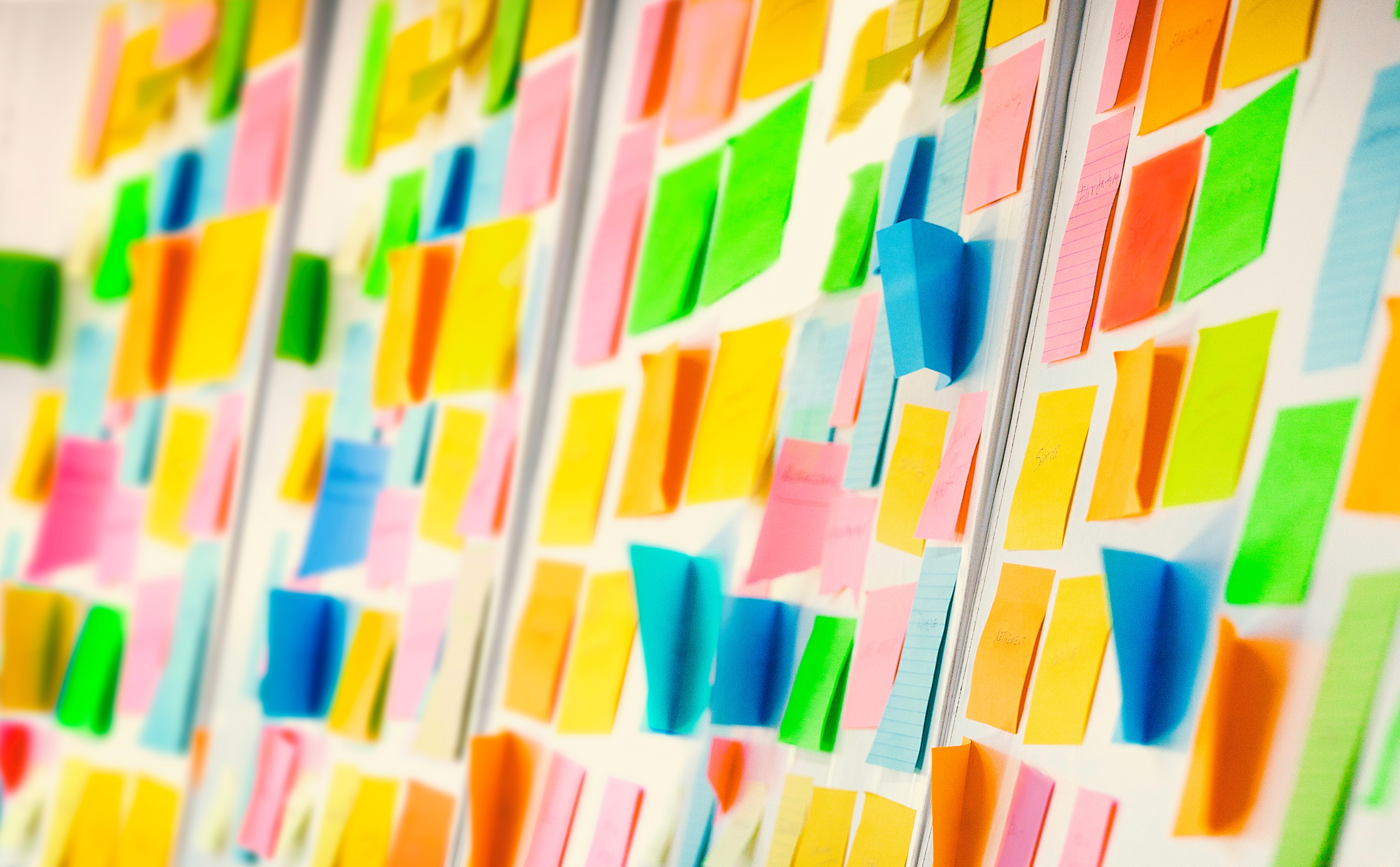 Vel overstått haustfest!
Vis fram haustfesten din i medlemsbladet KNASK!

Send bilete med tekst til rogaland@4h.no 
innan 10. november
Årsmøte og årsmøtepapir
Levering av årsmøtepapir
Årsmelding 2021
Godkjent årsrekneskap 2021
husk å spesifisere utgifter for Frifond!
Årsplan 2022

Ressursside levering av årsmøtepapir
Videoressurs

Frist: 1. desember 2021
Gjennomføring av årsmøte
Videoressurser

Årsmøteprotokoll
formelt referat frå årsmøte
kven er i styret
kven er klubbrådgjevarar
kven har signaturrett
må bli signert
grunnlag for endringar i  Brønnøysundregisteret
Min Side for å levere årsmøtepapir
Årsmelding og rekneskap
Frist: 1. desember
Årsrapport
Mellom 1. og 31. januar 2022

Oppdatere verv i klubben
Medlemsregisteret
Frist: 1. desember
Ny i klubbstyre eller som klubbrådgjevar?
Klubbstyre
Ressursar for klubbstyret:
Møtebok, Kassabok og Året rundt
Nedlastingssenteret med bl.a. klubbdokument og vedtekter

Styreleiar
Styreleiaren legg inn årsrapport mellom 1. og 31. januar 2022
Videoressurs
Klubbrådgjevar

Ressurser for nye klubbrådgjevarar:
6 steg for å kome i gong
Levering politiattest

Klubben må oppdatere opplysninger i Brønnøysundregisteret!
Les her korleis ein gjer det
Saker til (fylkes)årsmøte
Ny rulleringsplan for fylkesarrangement
Sendt ut til klubbstyra, klubbrådgjevarar og nemnda 
Ligg ut på nettside
Send innspel til rogaland@4h.no
Frist: 20. november 2021

Alle medlemmer kan sende inn sak til (fylkes)årsmøte 
Frist: 3 månader før årsmøte, 20. november 2021 for fylkesårsmøte
Ressursside om innsending av sak til årsmøte
Årets klubb
Nominer årets klubb her!
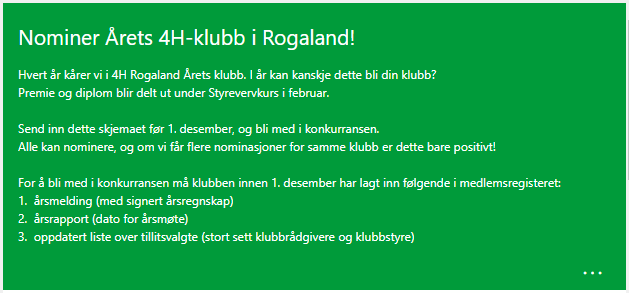 Valkomiteen
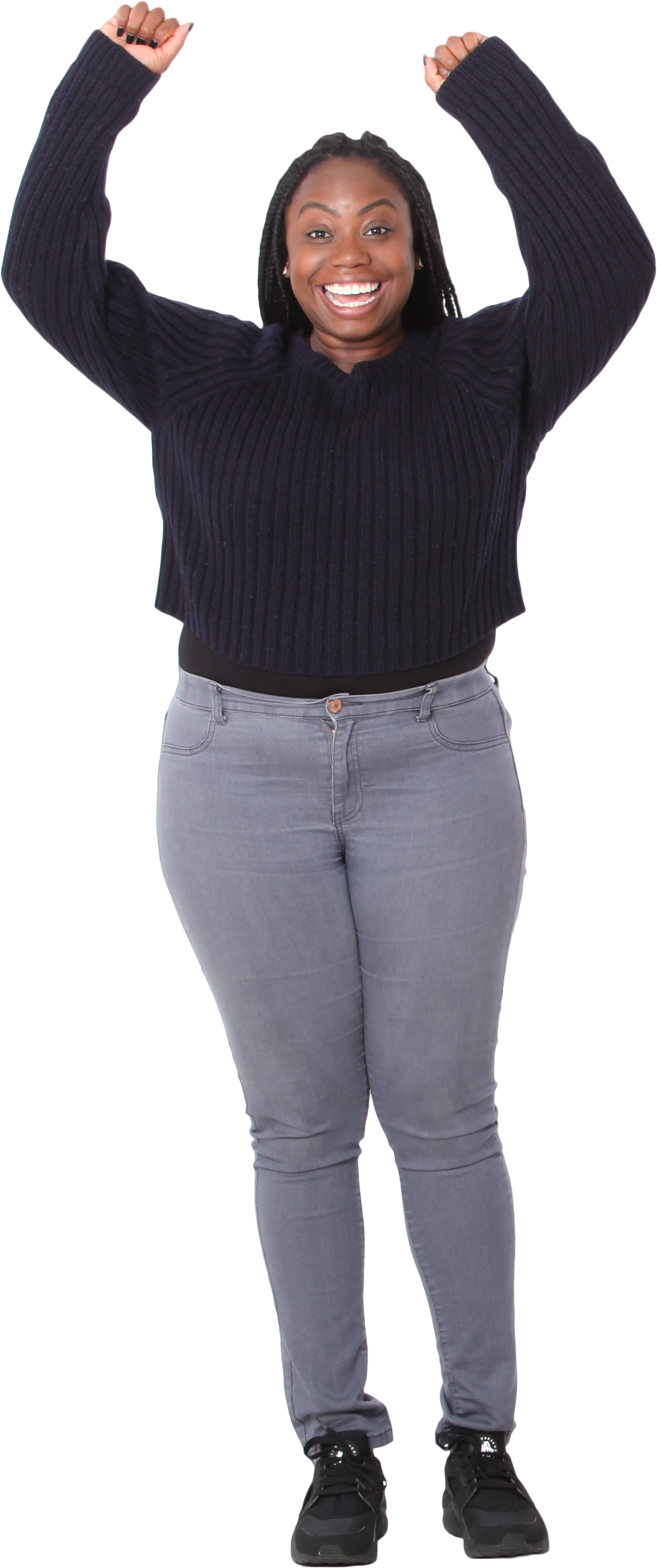 Veit du om gode kandidatar til verv i fylket? 
Tips valkomiteen:
Brigt Slettebø (sletteb@online.no, 91 70 59 64)
Rune Bråthen (rune@dalavik.no, 95 21 11 84)
Kristin Lindal (kristin.lindal05@gmail.com, 48 43 86 89)

Les meir om arbeid i fylkesstyret
Arrangement 2022
Dyrt å delta på arrangement? Les meir om deltakerstøtte
SIKT21
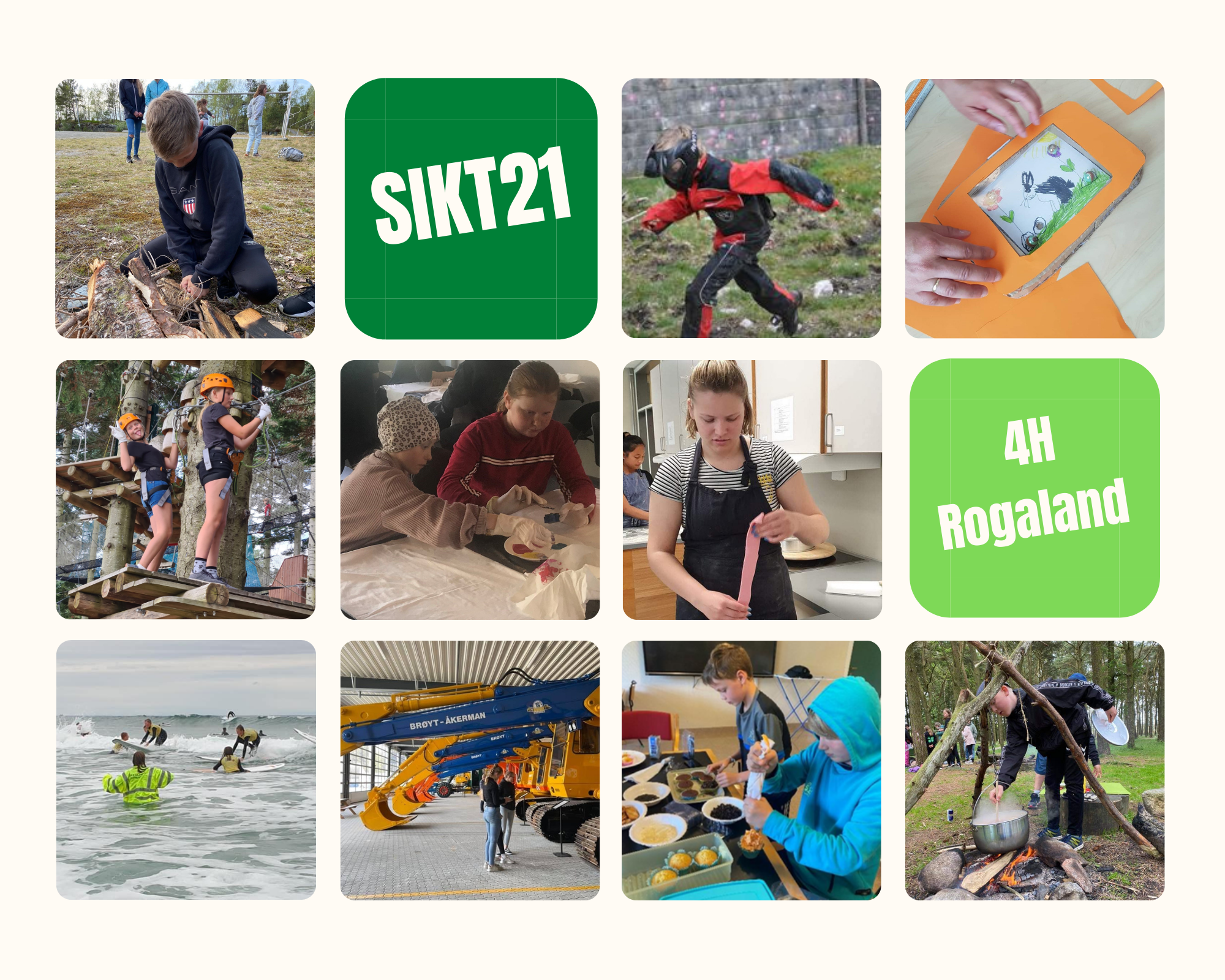 Ordning gjelder for kurs i heile 2021 (også i desember)!
Generell info
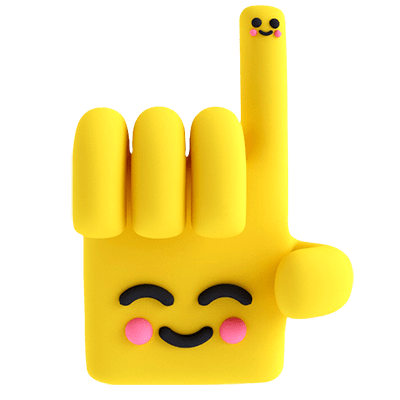 Nye normalvedtekter for 4H-klubbar og fylke
Skal med på saksliste til årsmøte i 2022!

4H-gård i Rogaland

IFYE – internasjonal utveksling
Lyst å reise? Påmeldingsfrist 1. jan 2022!

Alle 4H klubbar er registrert på frivillig.no
Legg ut aktivitetar 
Finn aktuelle støtteordningar

Q: Korleis haldar kontakt med medlemmene utan Facebook/Messenger?
A: Fleire klubbar brukar f. eks. Spond appen.